Nota informativa
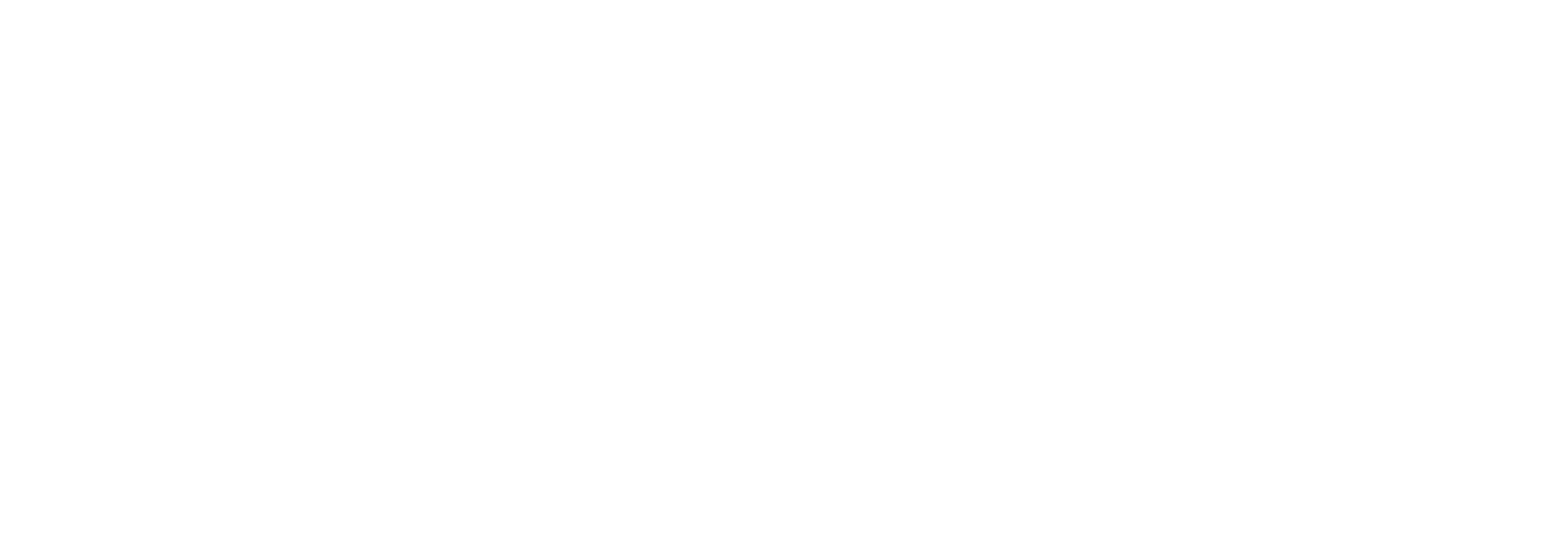 Fecha de actualización y/o validación: 
31/diciembre/2022
Responsable de generar la información:
 Lic. María Teresa Nares Cisneros 
Contralora  Interna
Los Servidores Públicos del Instituto Electoral de Coahuila en términos de la Ley General de Responsabilidades Administrativas y conforme a lo establecido en las normas DÉCIMA, DECIMOPRIMERA y DECIMOSEGUNDA del Acuerdo de fecha 23 de septiembre de 2019 publicado en el Diario Oficial de la Federación, por el que se modifican los anexos primero y segundo del acuerdo por el que el Comité Coordinador del Sistema Nacional Anticorrupción emite el formato de declaraciones: de situación patrimonial y de intereses; y expide las normas e instructivo para su llenado y presentación, numerales PRIMERO y SEGUNDO del Acuerdo de fecha 24 de diciembre de 2019 publicado en el Diario Oficial de la Federación, por el que el Comité Coordinador del Sistema Nacional Anticorrupción da a conocer que los formatos de declaración de situación patrimonial y de intereses son técnicamente operables con el Sistema de Evolución Patrimonial y de Declaración de Intereses de la Plataforma Digital Nacional, así como el inicio de la obligación de los servidores públicos de presentar sus respectivas declaraciones de situación patrimonial y de intereses conforme a los artículos 32 y 33 de la Ley General de Responsabilidades Administrativas, así como los numerales PRIMERO y SEGUNDO del Acuerdo número CI/OIC/006/2022 de la Contraloría Interna Órgano Interno de Control del Instituto Electoral de Coahuila.
 Para acceder a las versiones públicas de las declaraciones patrimoniales de modificación patrimonial que fueron presentadas en tiempo y forma referente al ejercicio fiscal 2021 dar clic en el siguiente link: https://servidorespublicos.sefircoahuila.gob.mx/iec
Artículo 21, fracción VI.
Declaración patrimonial